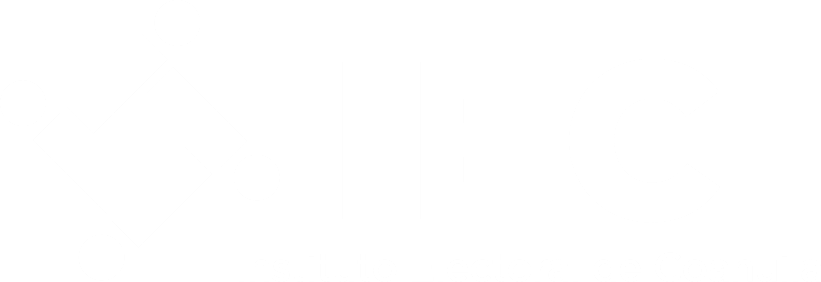 INFORMES PRESENTADOS
AGRUPACIONES
POLÍTICAS
Los informes que presentan los partidos políticos, asociaciones, agrupaciones políticas y los ciudadanos registrados ante la autoridad electoral.
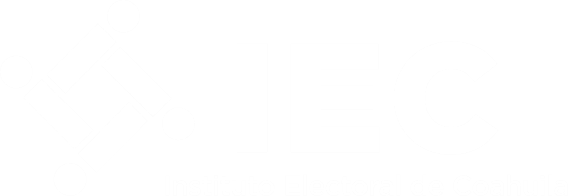 Fecha de actualización y/o validación: 
30 de septiembre de 2024
Responsable de generar la información: 
Unidad Técnica de Fiscalización
Partidos Políticos
Según lo establece el artículo 41, base V, apartado B, inciso a), numeral 6 de la Constitución Política de los Estados Unidos Mexicanos, es facultad del Consejo General del Instituto Nacional Electoral la fiscalización de las finanzas de los partidos políticos relativas a los procesos electorales federales y locales, así como de las campañas de los candidatos. Por lo tanto, los informes sobre sus ingresos y egresos serán presentados ante la mencionada autoridad electoral.
Artículo 31, fracción I.
Los informes que presentan los partidos políticos, asociaciones, agrupaciones políticas y los ciudadanos registrados ante la autoridad electoral.
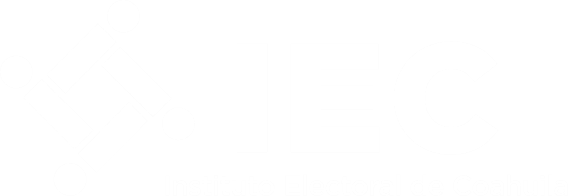 Fecha de actualización y/o validación: 
30 de septiembre de 2024
Responsable de generar la información: 
Unidad Técnica de Fiscalización
Agrupaciones Políticas
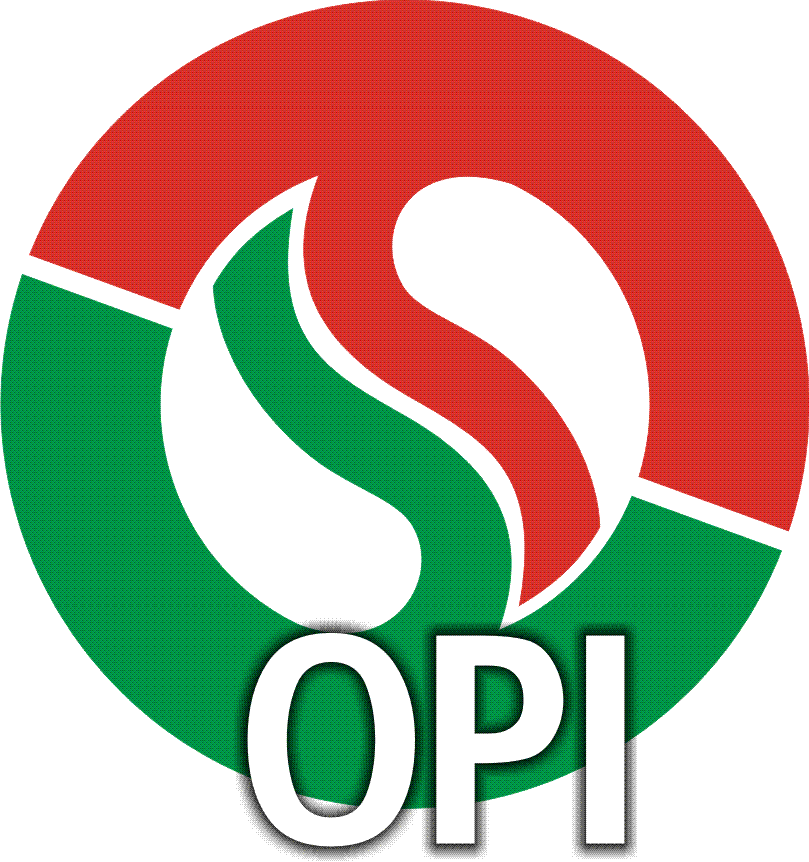 ORGANIZACIÓN POLITICA INDEPENDIENTE
Artículo 31, fracción I.
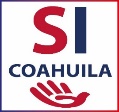 SOCIALDEMÓCRATA INCLUYENTE “SI COAHUILA”
Los informes que presentan los partidos políticos, asociaciones, agrupaciones políticas y los ciudadanos registrados ante la autoridad electoral.
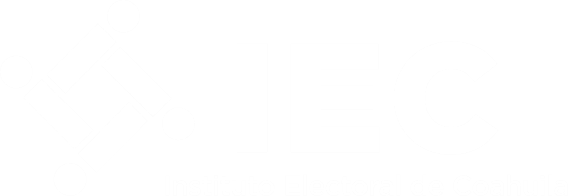 Fecha de actualización y/o validación: 
30 de septiembre de 2024
Organizaciones  Ciudadanas Interesadas en Constituirse como Partido Político Local
Responsable de generar la información: 
Unidad Técnica de Fiscalización
Se recibió el Informe mensual correspondiente al mes de agosto del 2024 de las Organizaciones de ciudadanos, registrando los documentos que presentaron para determinar errores y omisiones encontrados en los mismos.
Se llevo a cabo la Asesoría en el llenado de documentos que integran el Informe mensual a Organizaciones de ciudadanos que pretenden constituirse como Partido Político Local.
Se presento ante la Comisión Temporal de Fiscalización mediante reunión de trabajo,  proyecto de los oficios de errores y omisiones del informe mensual de agosto de 2024 presentado por las Organizaciones, para su revisión y aprobación.
Se asistió a asambleas realizadas por la organización “México Avante Coahuila A.C.” en varios municipios del Estado de Coahuila para llevar a cabo el proceso de fiscalización de los recursos utilizados.
Artículo 31, fracción I.